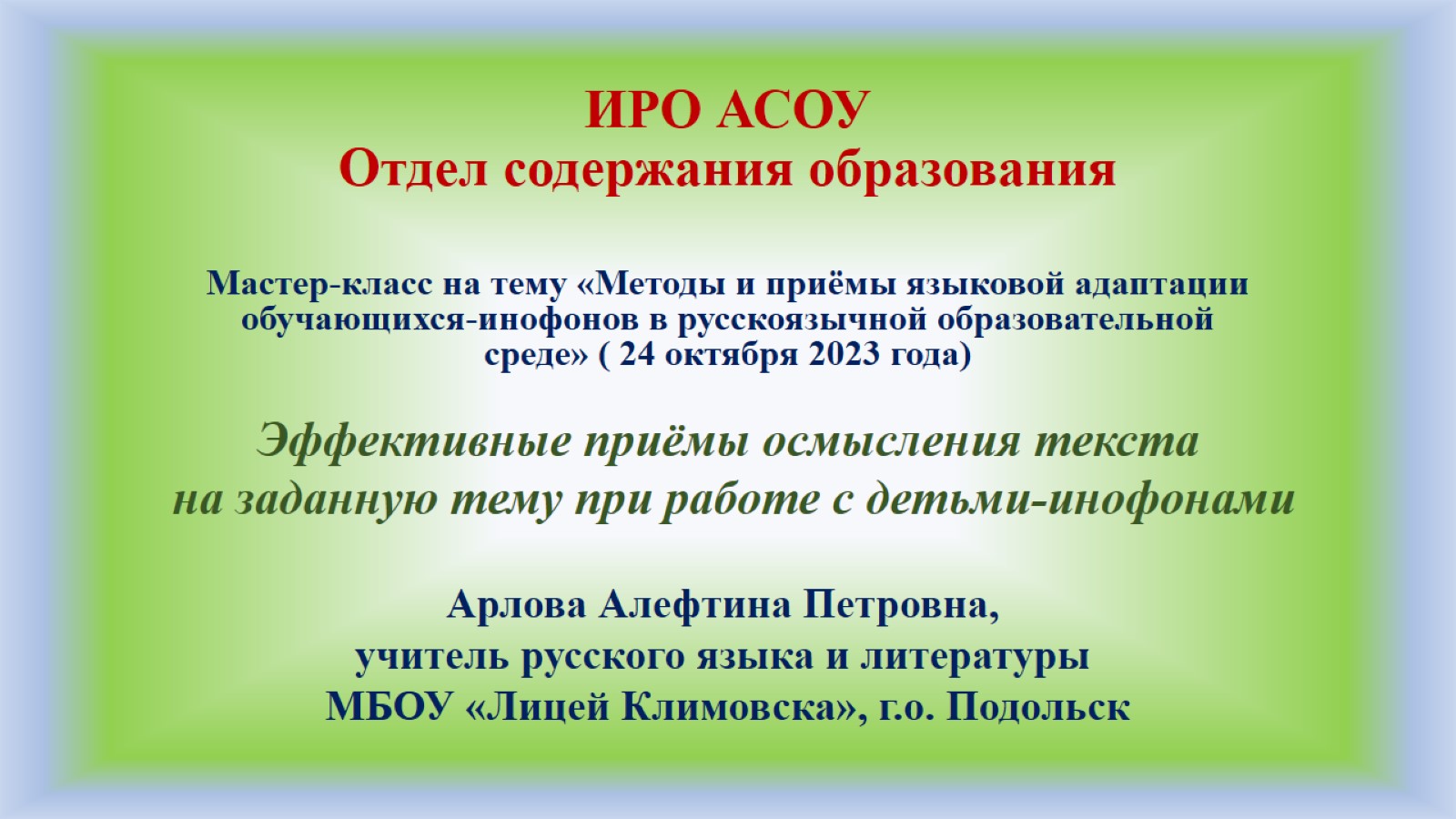 ИРО АСОУОтдел содержания образования
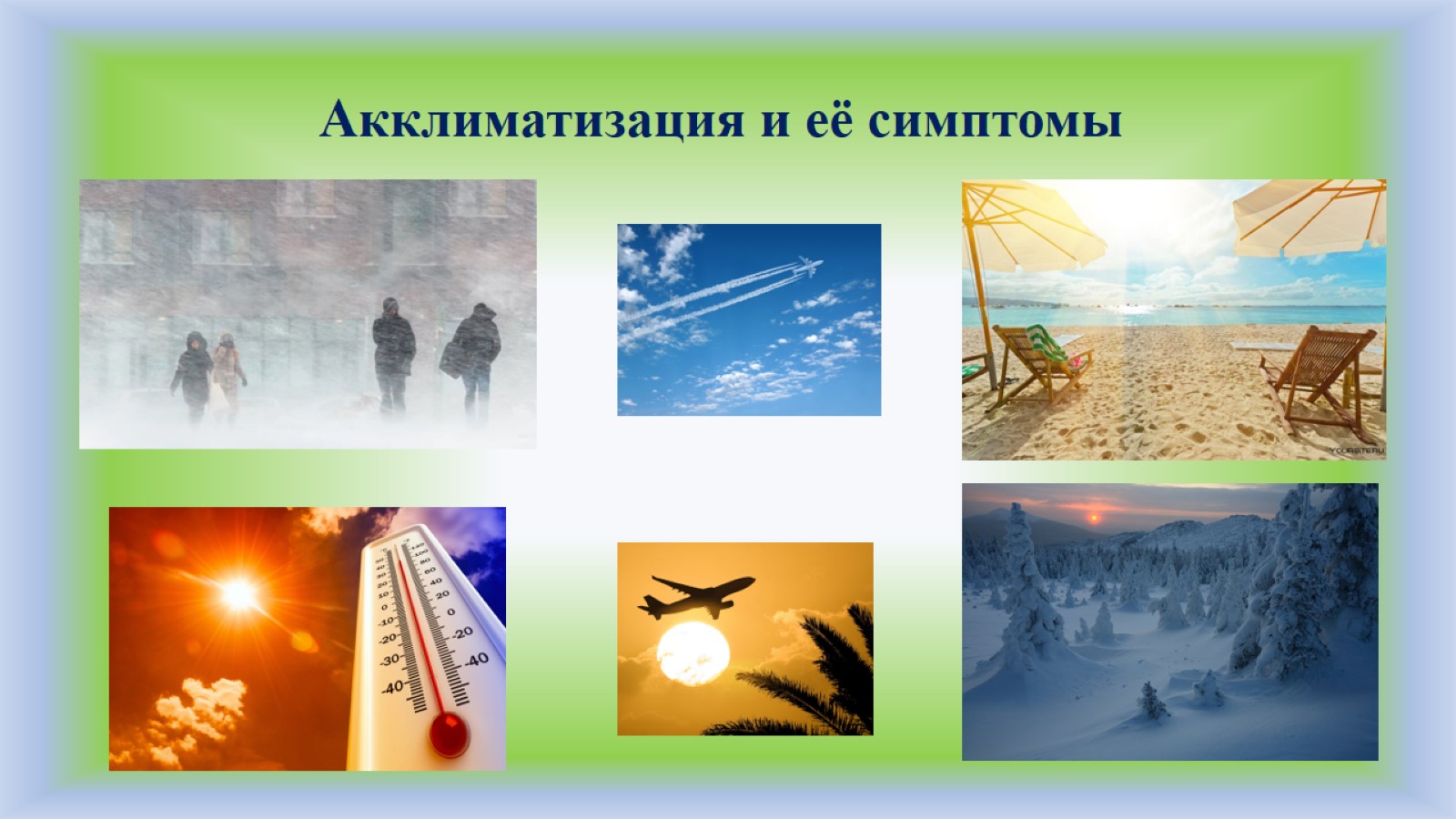 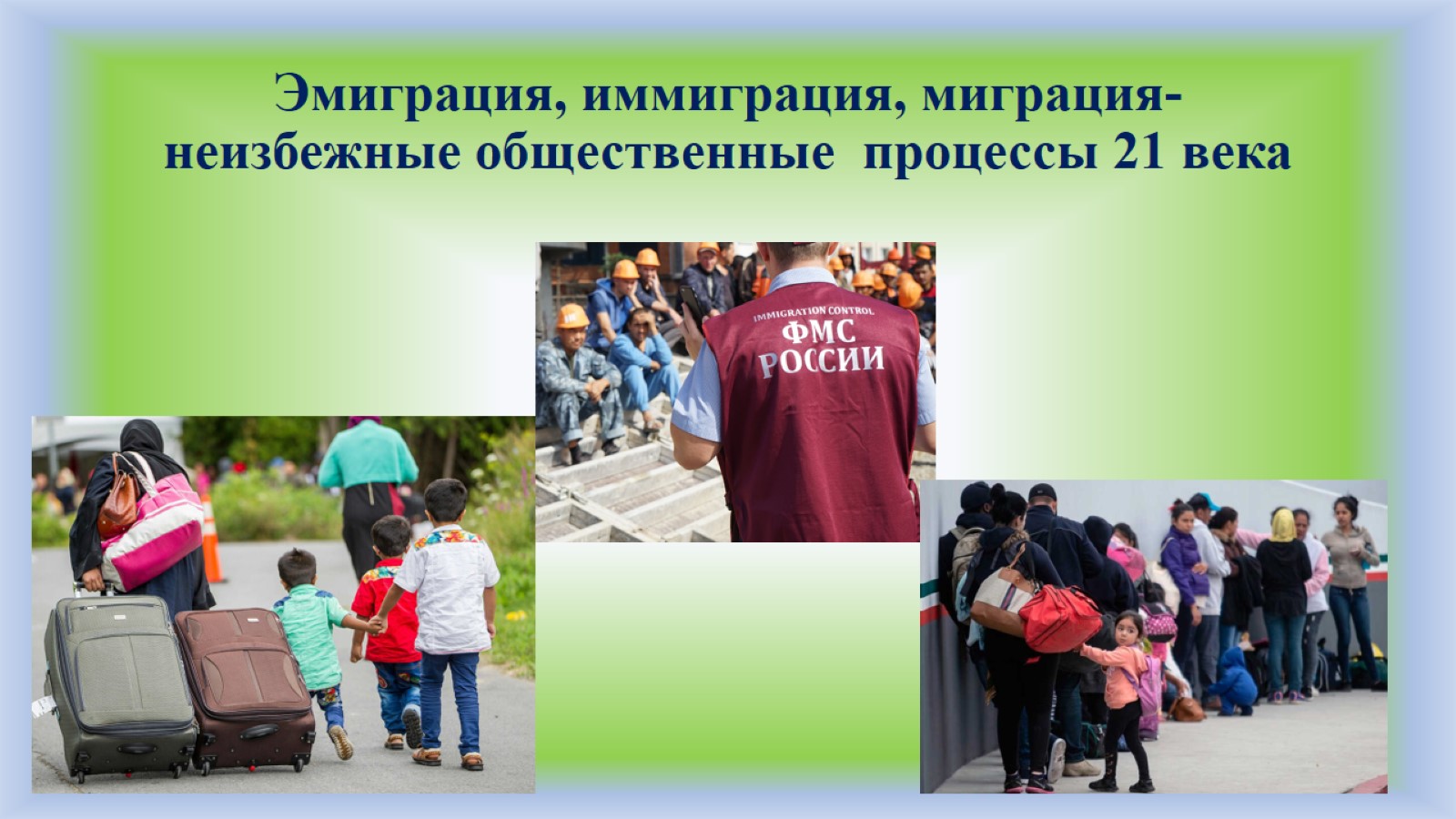 Эмиграция, иммиграция, миграция- неизбежные общественные  процессы 21 века
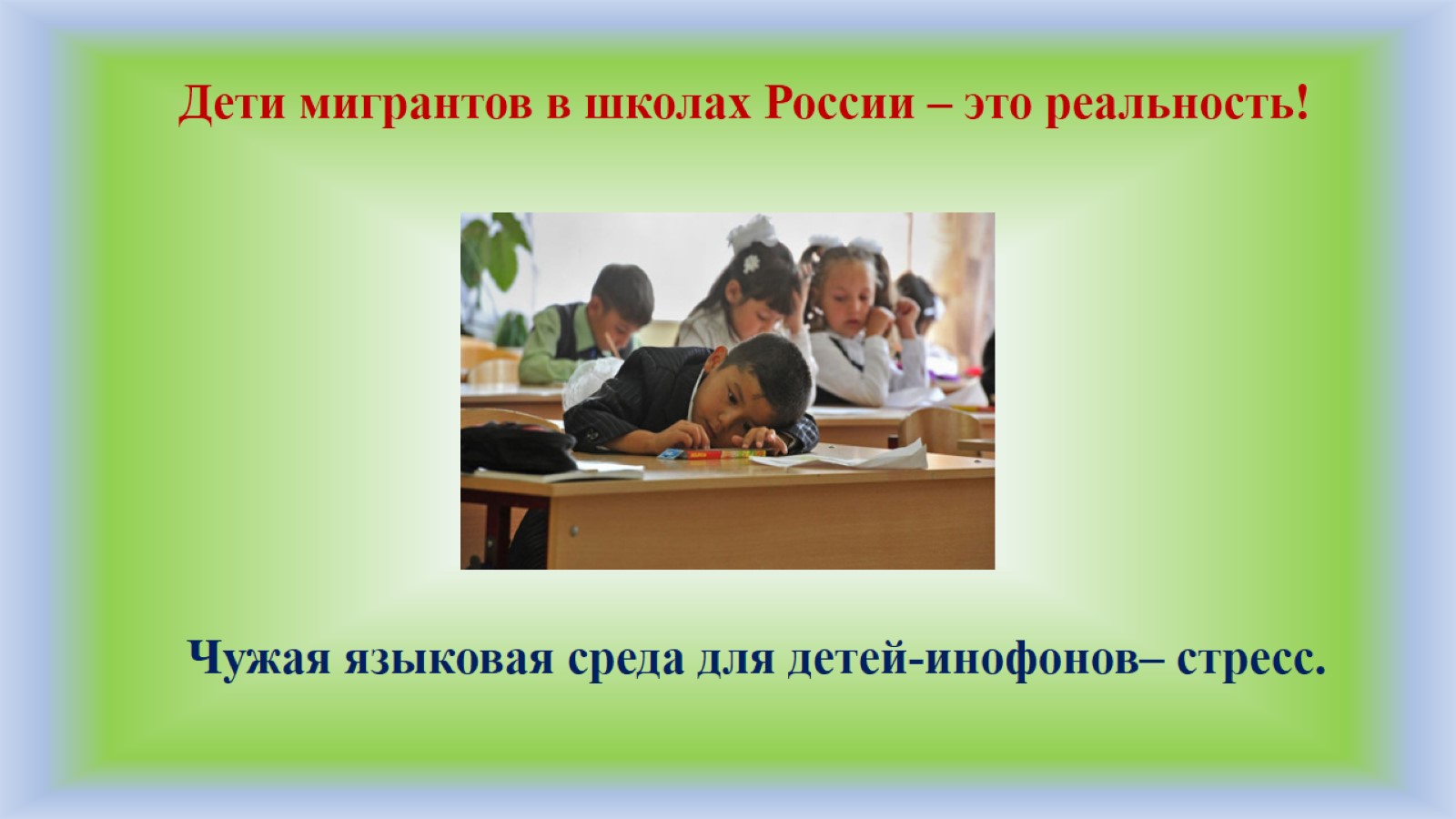 Дети мигрантов в школах России – это реальность!
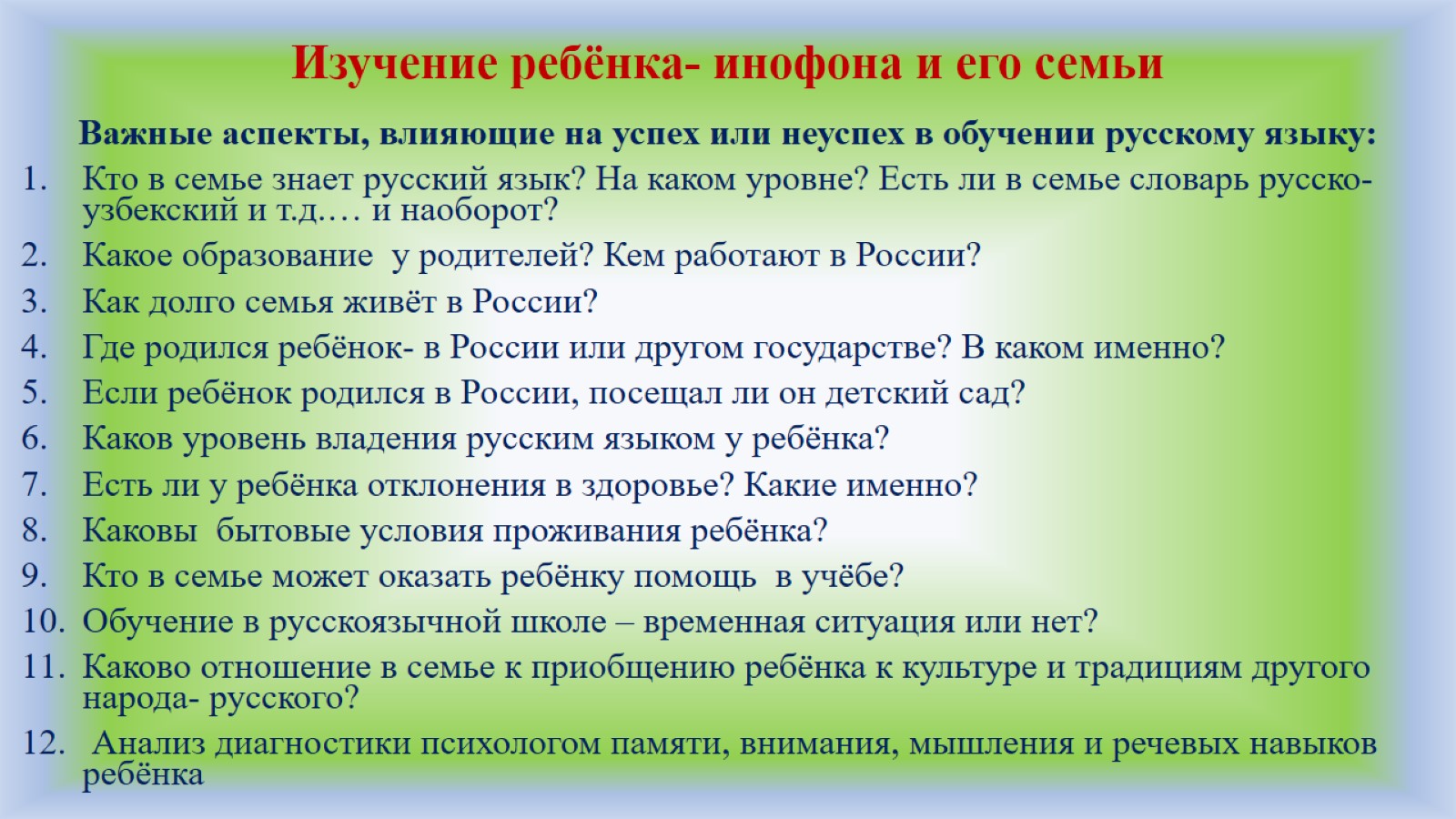 Изучение ребёнка- инофона и его семьи
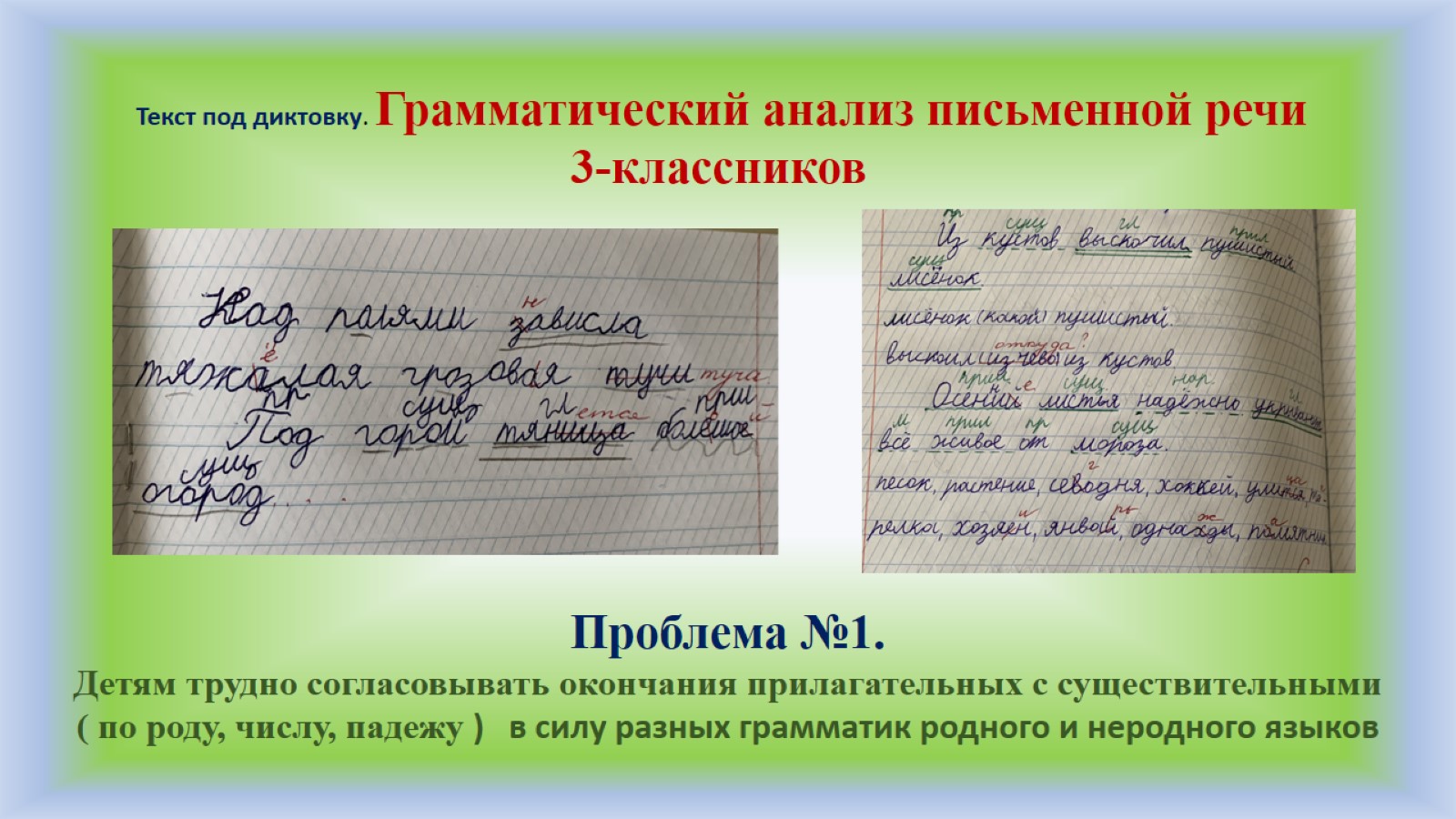 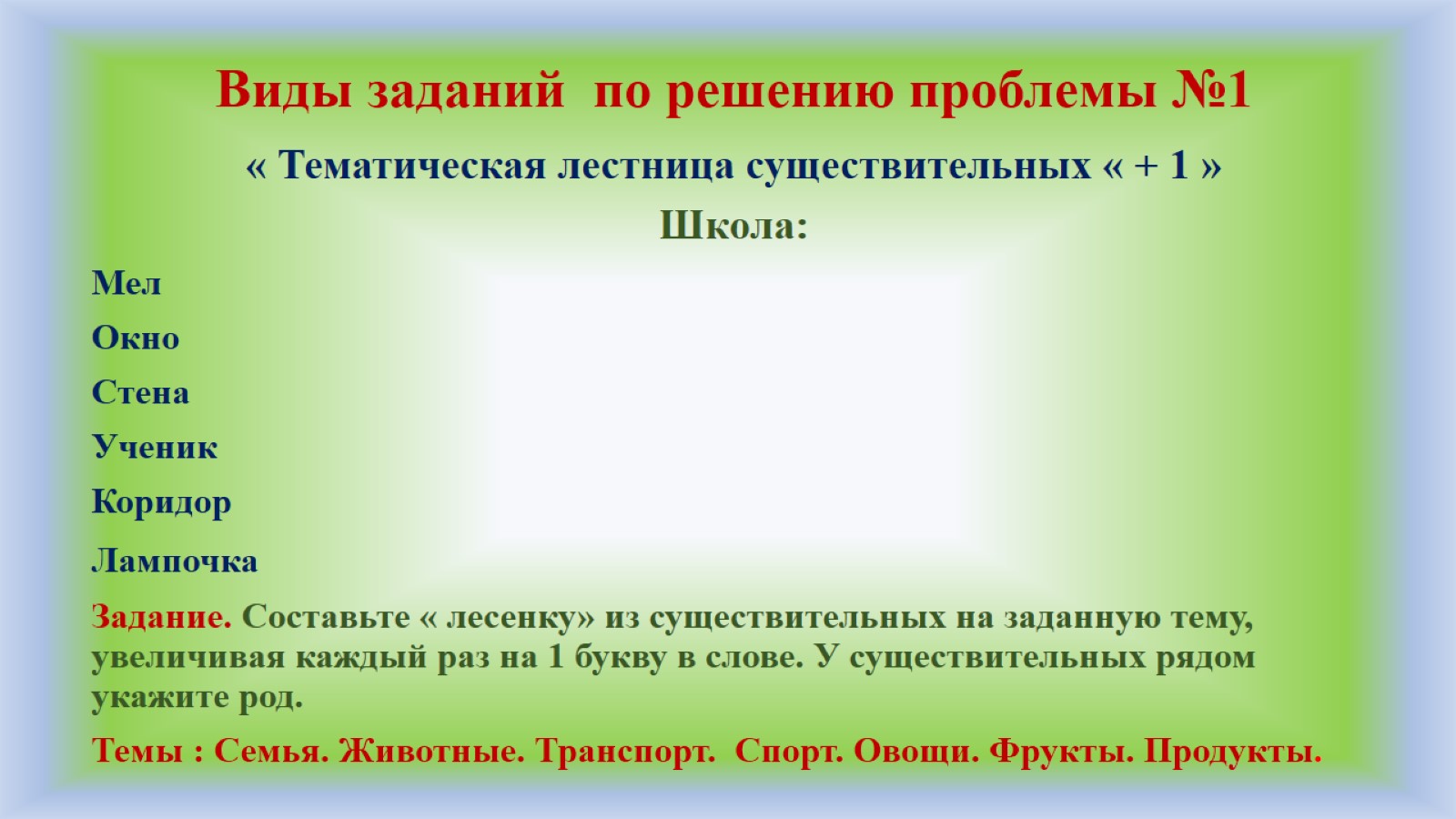 Виды заданий  по решению проблемы №1
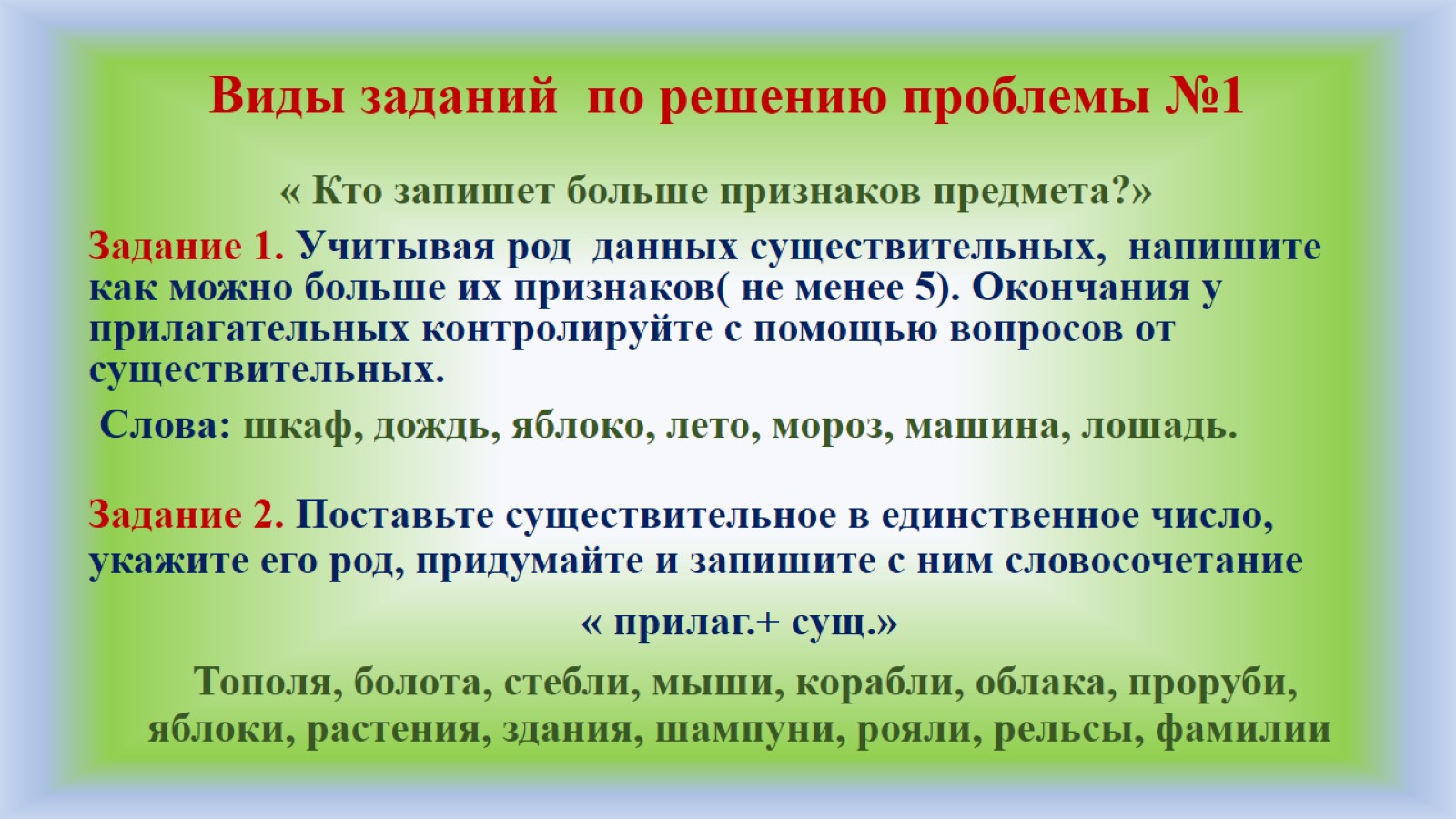 Виды заданий  по решению проблемы №1
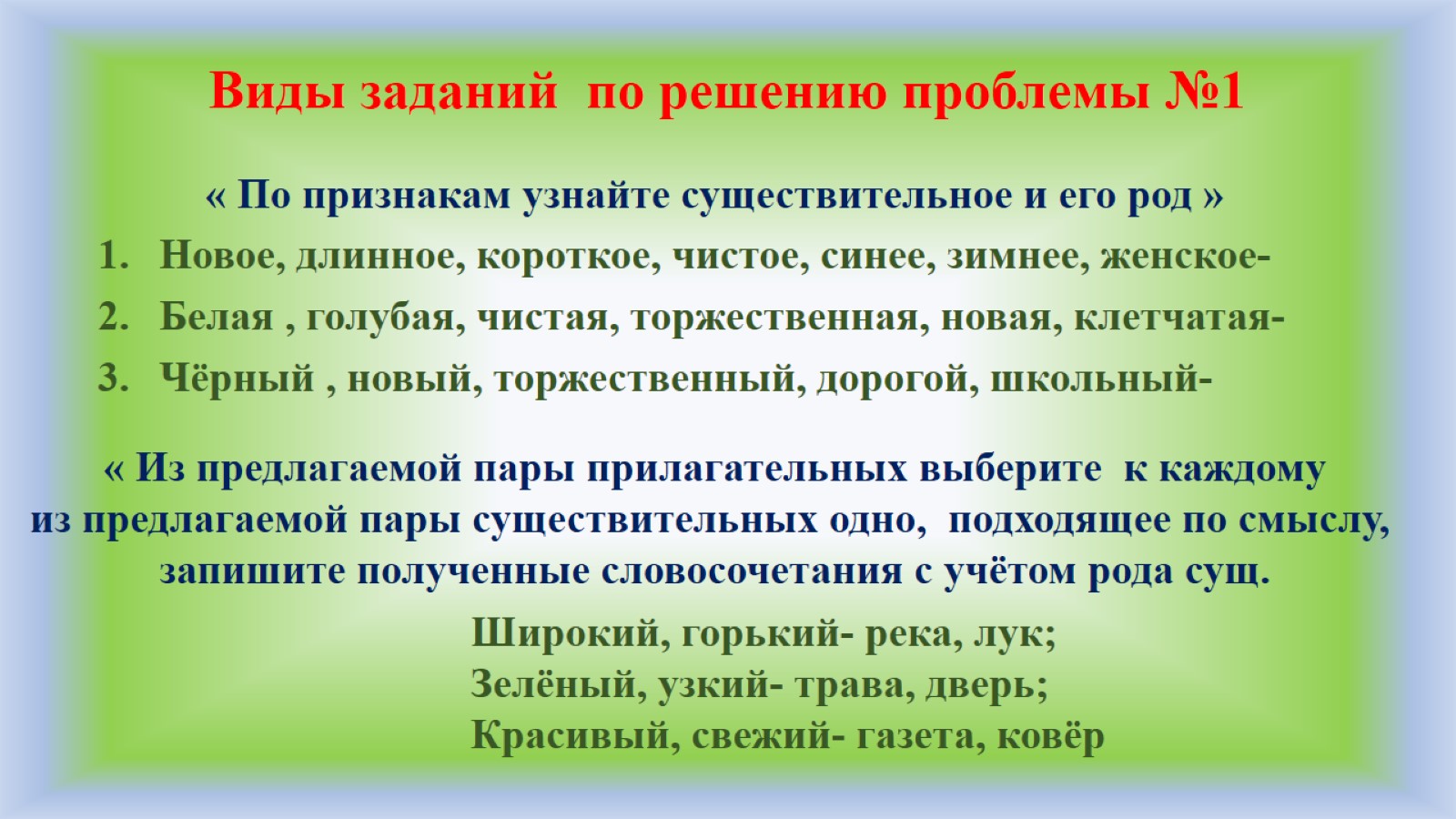 Виды заданий  по решению проблемы №1
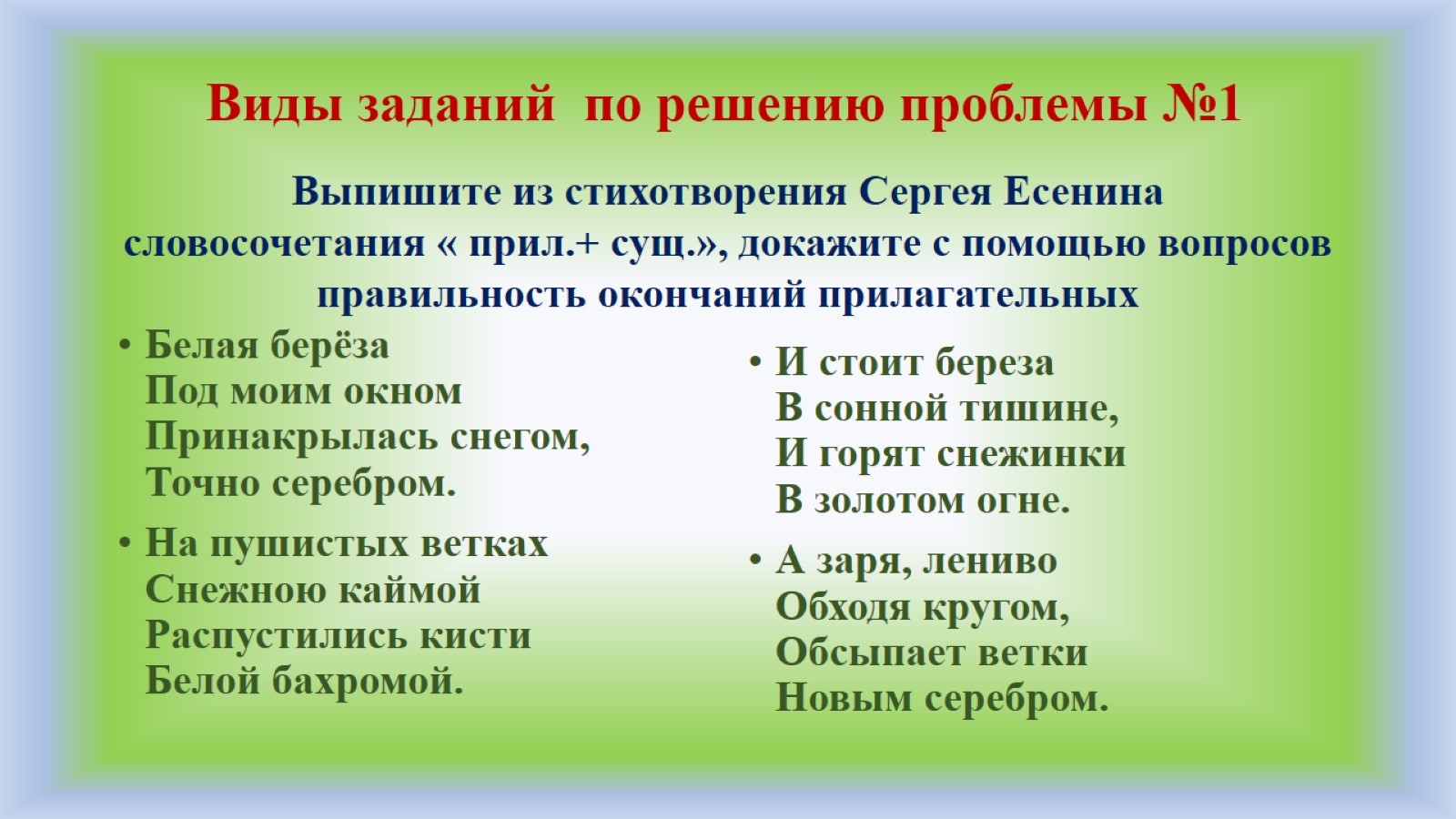 Виды заданий  по решению проблемы №1
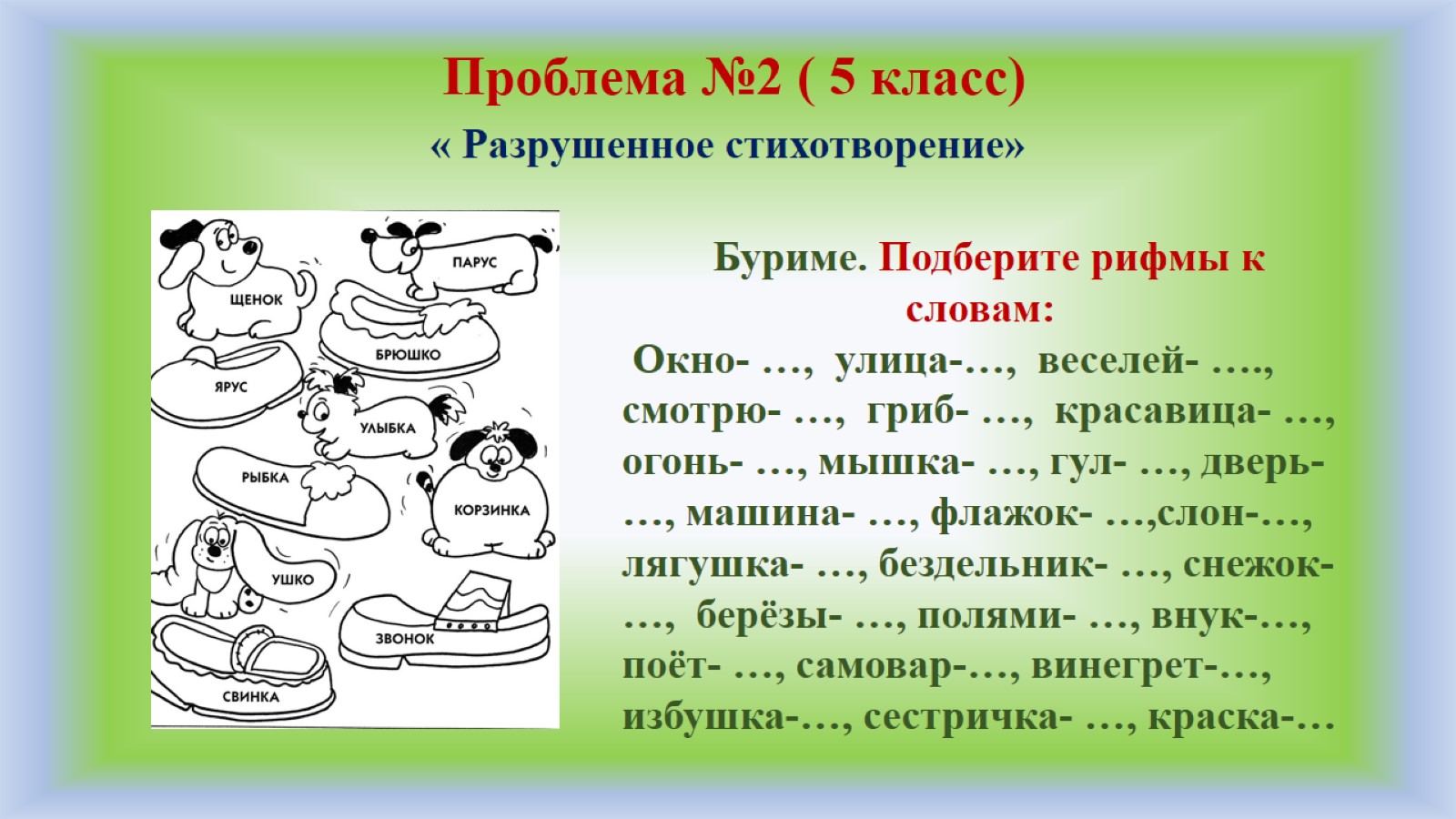 Проблема №2 ( 5 класс)
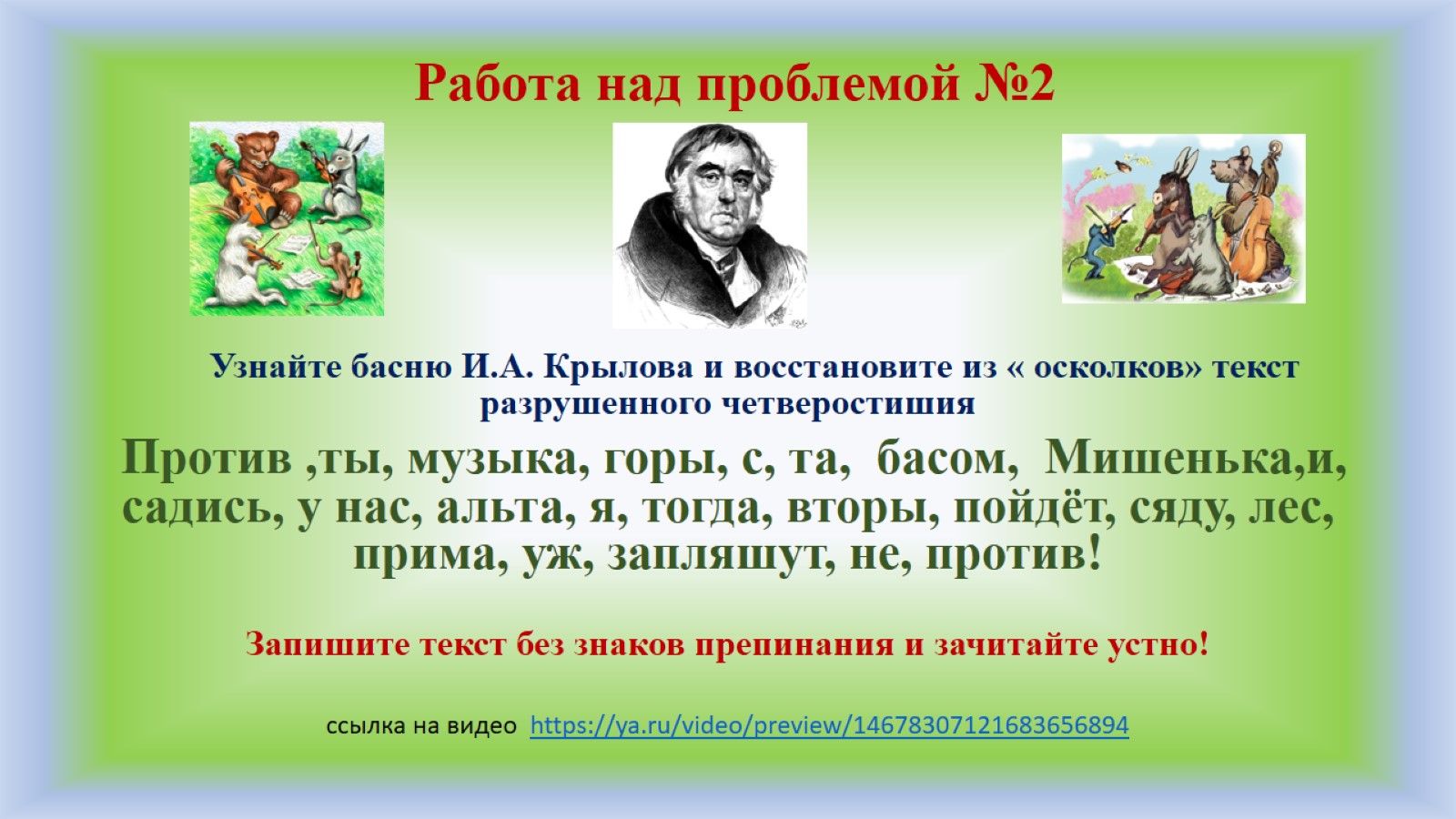 Работа над проблемой №2
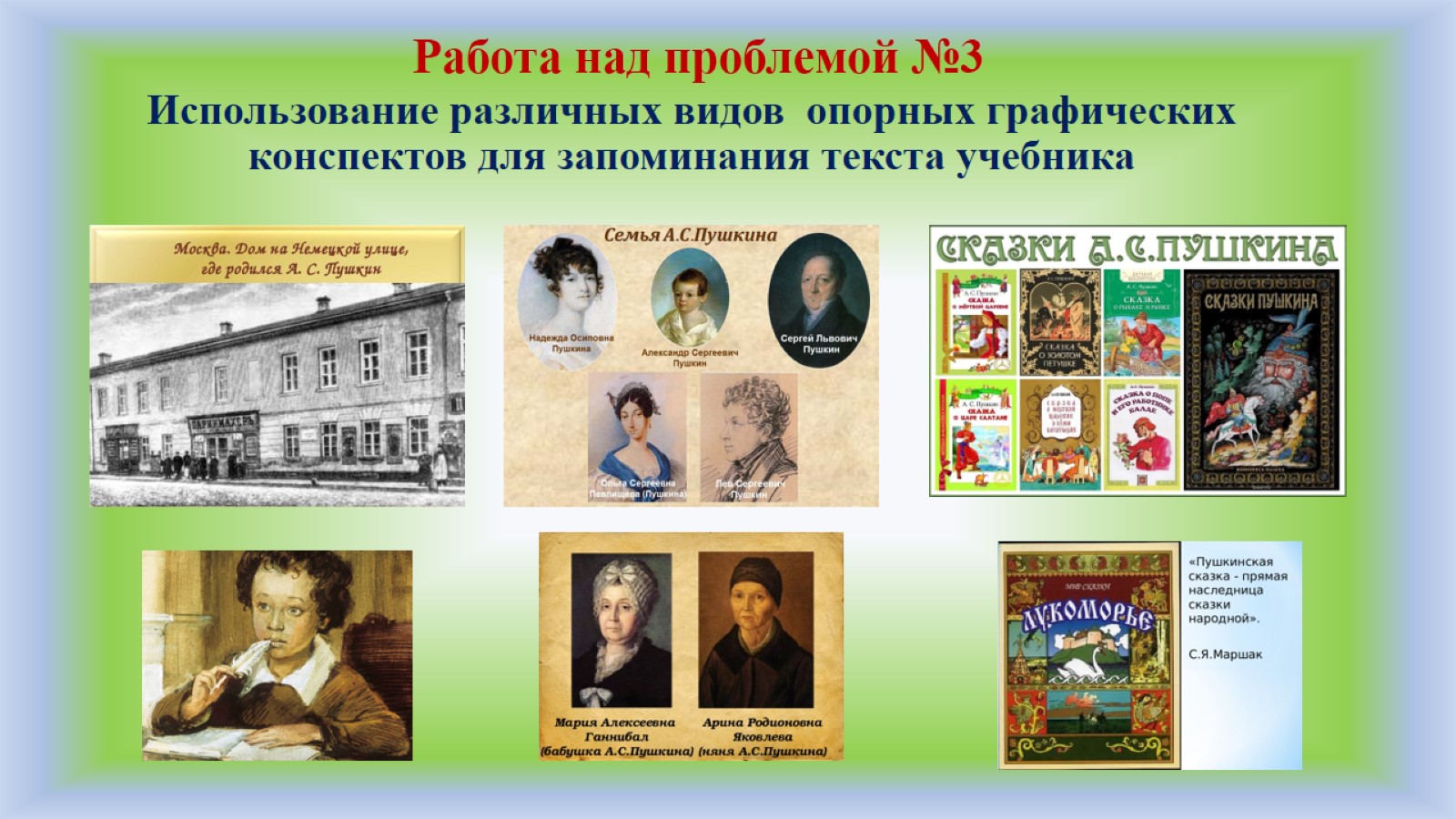 Работа над проблемой №3Использование различных видов  опорных графических конспектов для запоминания текста учебника
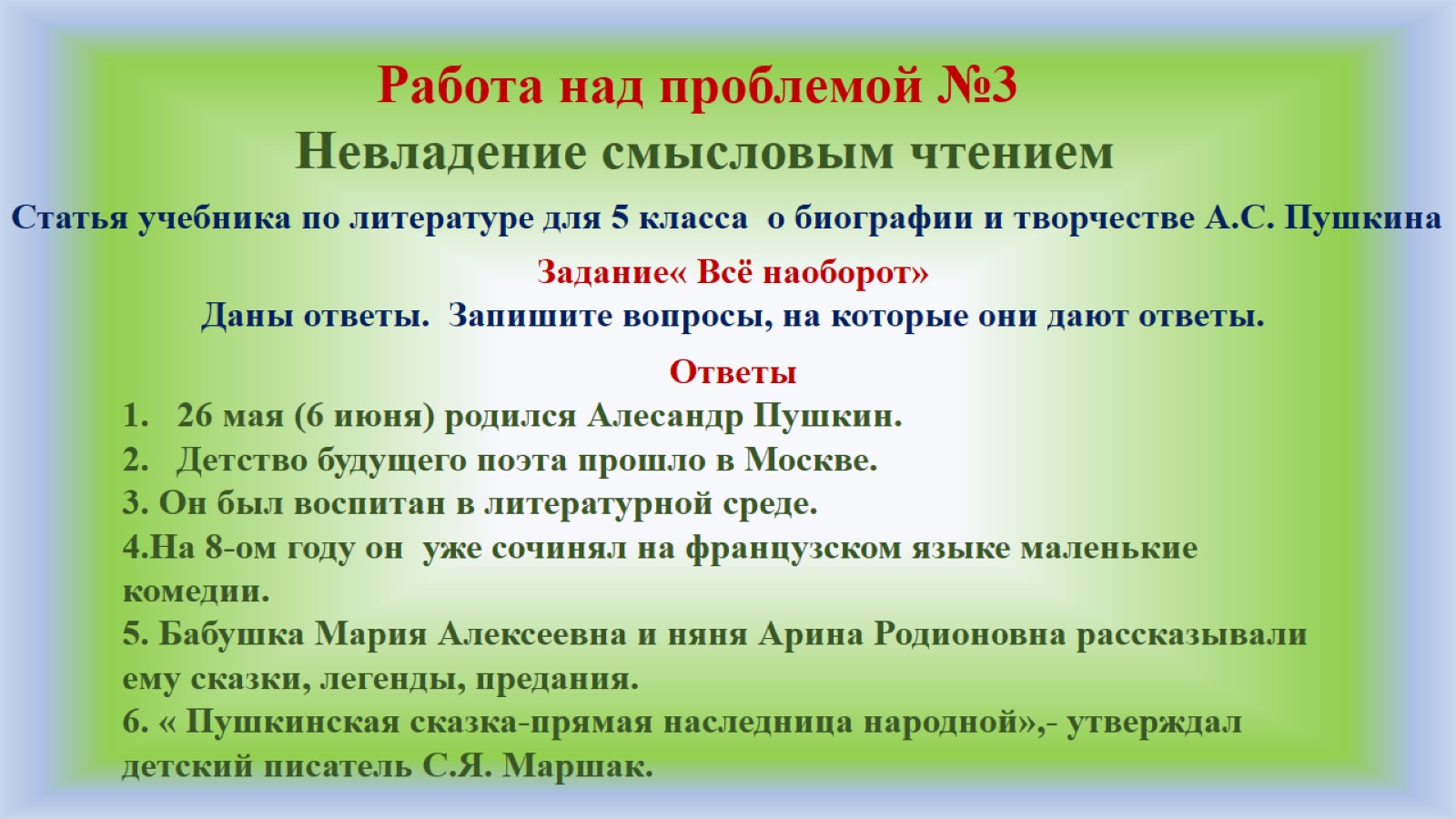 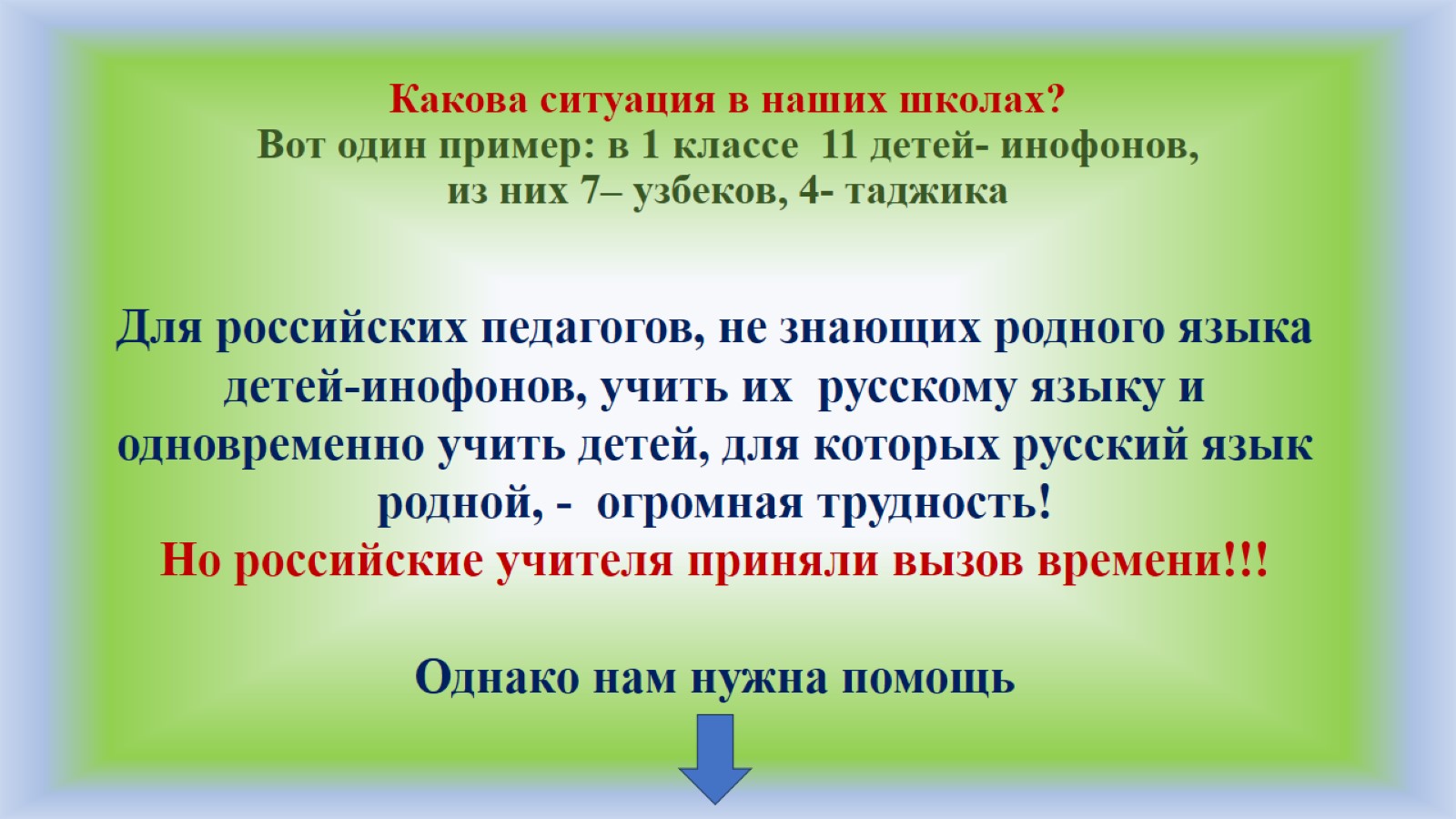 Какова ситуация в наших школах? Вот один пример: в 1 классе  11 детей- инофонов, из них 7– узбеков, 4- таджика
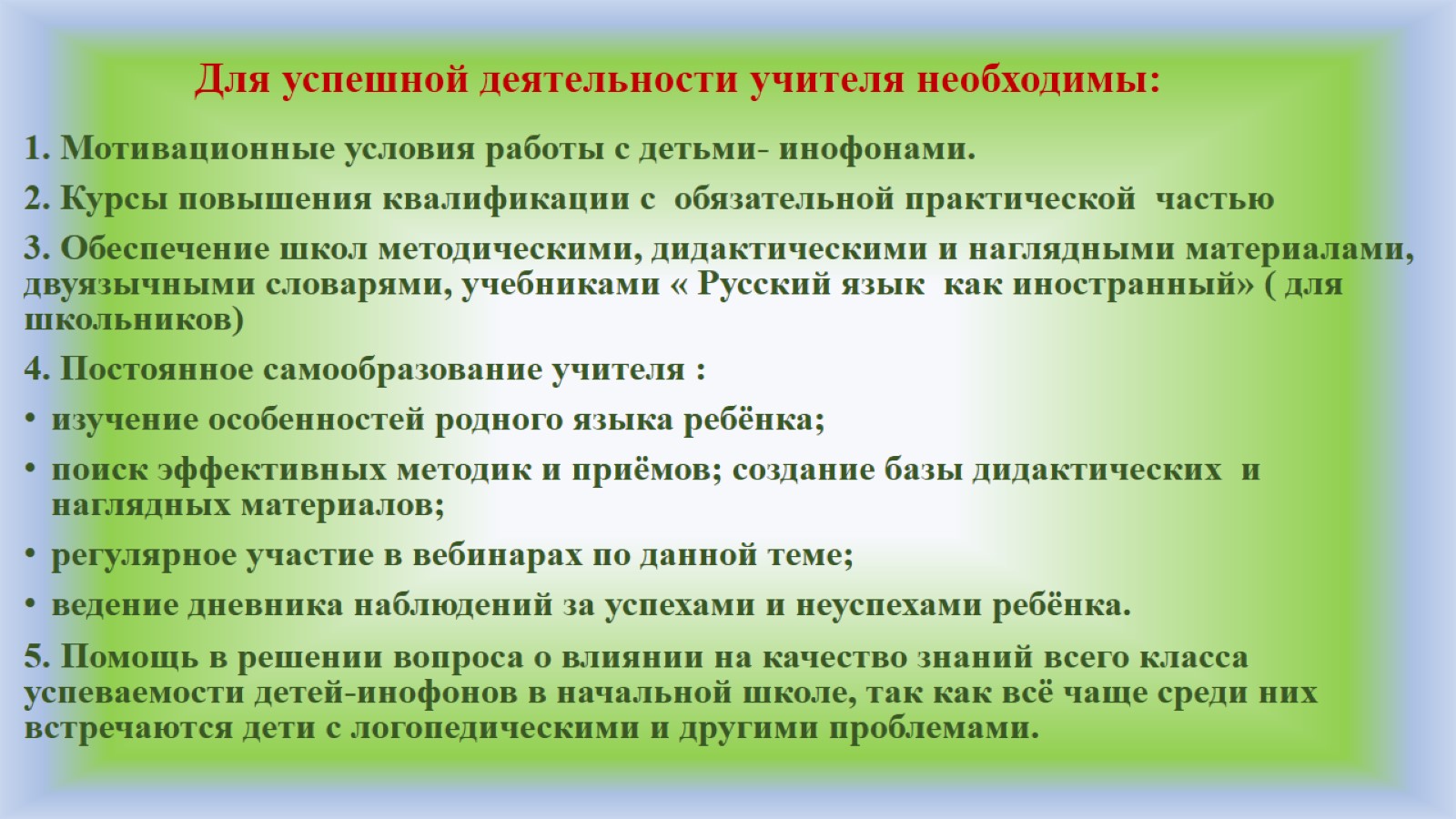 Для успешной деятельности учителя необходимы:
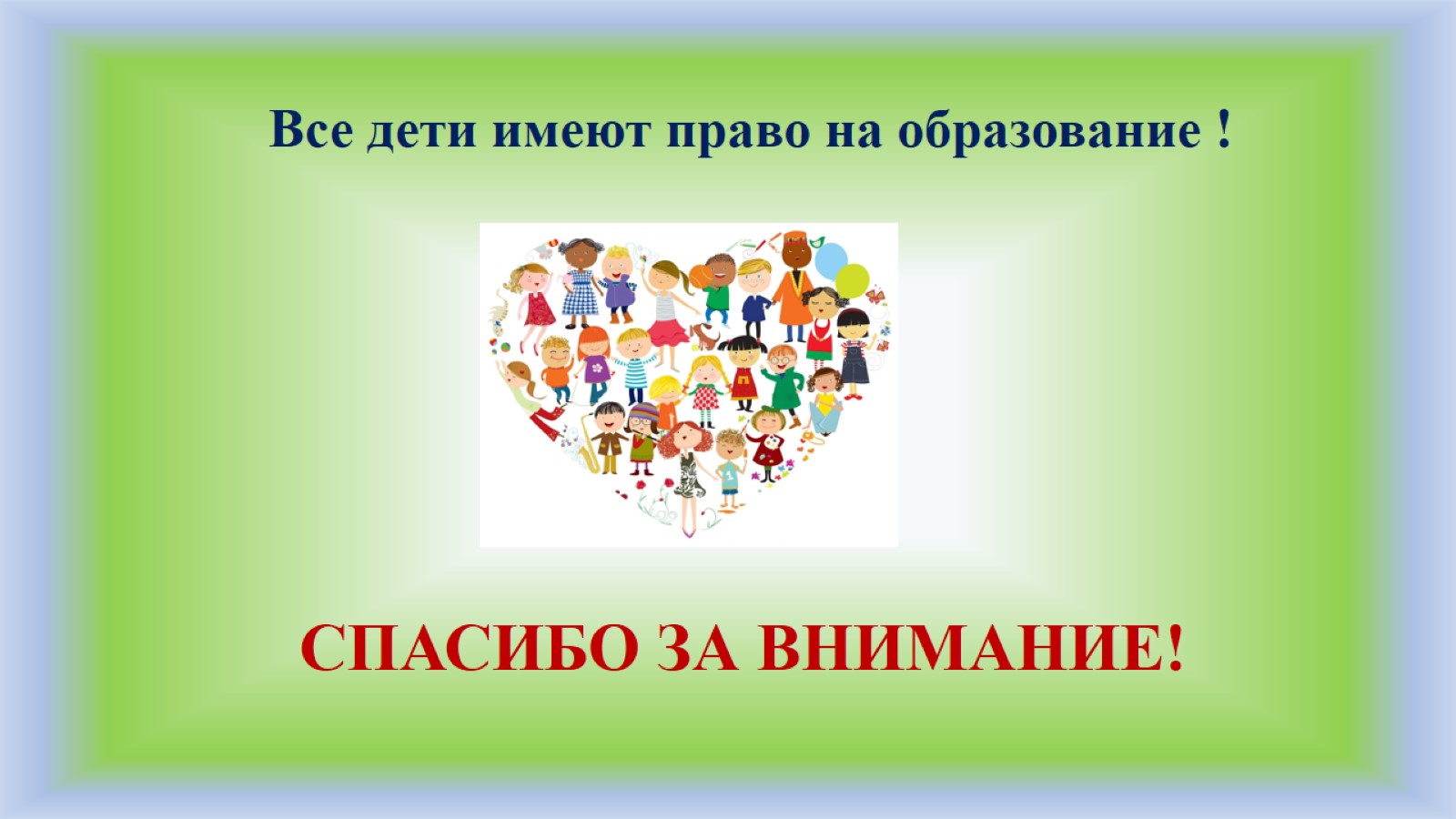 СПАСИБО ЗА ВНИМАНИЕ!